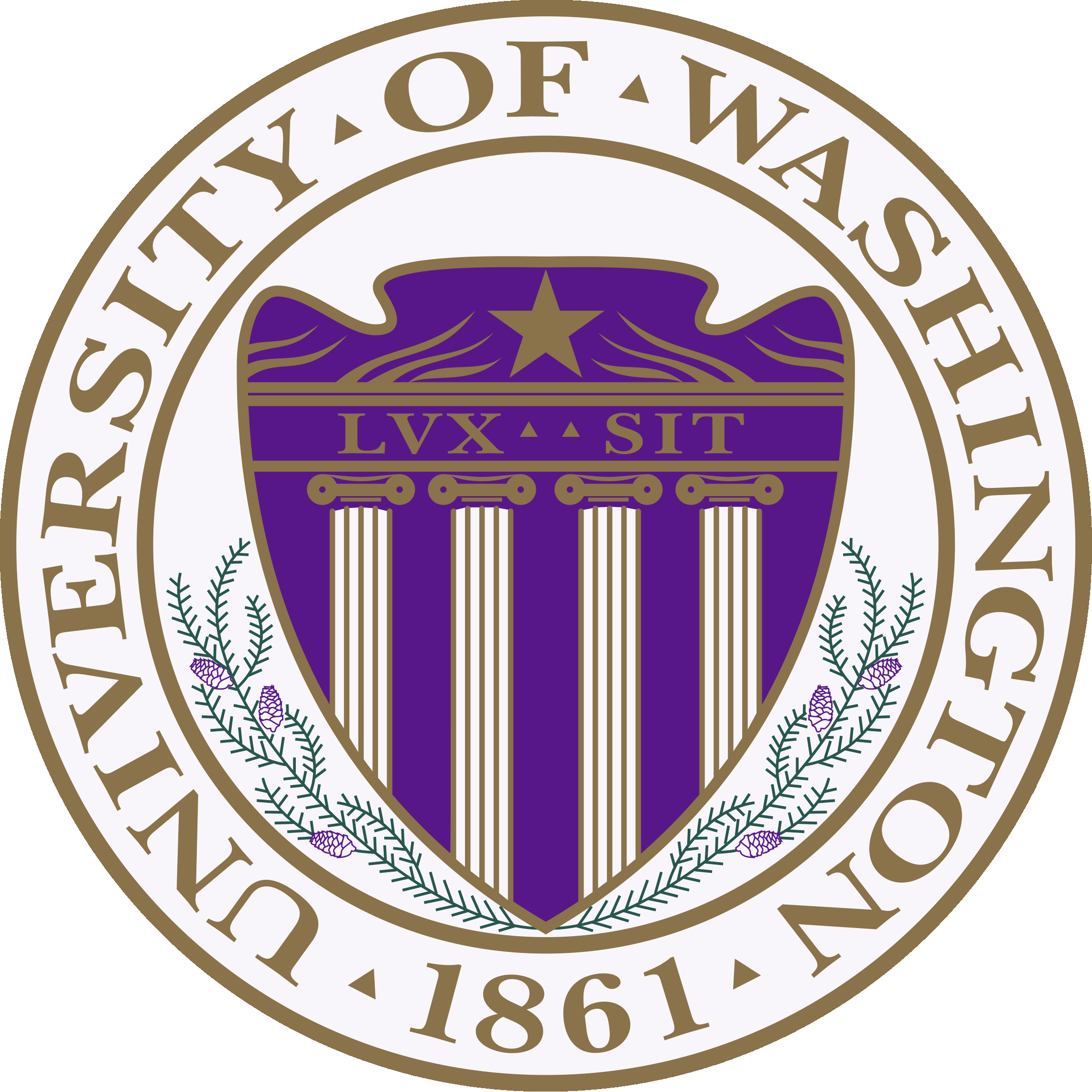 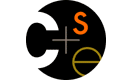 CSE332: Data AbstractionsLecture 14: Beyond Comparison Sorting
Dan Grossman
Spring 2010
The Big Picture
Surprising amount of juicy computer science: 2-3 lectures…
Simple
algorithms:
O(n2)
Fancier
algorithms:
O(n log n)
Comparison
lower bound:
(n log n)
Specialized
algorithms:
O(n)
Handling
huge data
sets
Insertion sort
Selection sort
Shell sort
…
Heap sort
Merge sort
Quick sort (avg)
…
Bucket sort
Radix sort
External
sorting
Spring 2010
CSE332: Data Abstractions
2
How fast can we sort?
Heapsort & mergesort have O(n log n) worst-case running time

Quicksort has O(n log n) average-case running times

These bounds are all tight, actually (n log n)

So maybe we need to dream up another algorithm with a lower asymptotic complexity, such as O(n) or O(n  log log n)
Instead: prove that this is impossible
Assuming our comparison model: The only operation an algorithm can perform on data items is a 2-element comparison
Spring 2010
CSE332: Data Abstractions
3
Permutations
Assume we have n elements to sort 
And for simplicity, none are equal (no duplicates)

How many permutations (possible orderings) of the elements?

Example, n=3
		a[0]<a[1]<a[2]	a[0]<a[2]<a[1]	a[1]<a[0]<a[2]
     	a[1]<a[2]<a[0]	a[2]<a[0]<a[1]	a[2]<a[1]<a[0]

In general, n choices for least element, then n-1 for next, then  n-2 for next, …
n(n-1)(n-2)…(2)(1) = n! possible orderings
Spring 2010
CSE332: Data Abstractions
4
Describing every comparison sort
So every sorting algorithm has to “find” the right answer among the n! possible answers

Starts “knowing nothing” and gains information with each comparison
Intuition: At best, each comparison can eliminate half of the remaining possibilities

Can represent this process as a decision tree
Nodes are “remaining possibilities”
Edges are “answers from a comparison”
This is not a data structure, it’s what our proof uses to represent “the most any algorithm could know”
Spring 2010
CSE332: Data Abstractions
5
Decision tree for n=3
a < b < c, b < c < a,
a < c < b, c < a < b,
b < a < c, c < b < a
a ? b
a > b
a < b
a < b < c
a < c < b
c < a < b
b < a < c 
b < c < a
c < b < a
b < c
b > c
a < c
a > c
b < a < c 
b < c < a
c < b < a
a < b < c
a < c < b
c < a < b
c < a
c > a
b < c
b > c
b < c < a
b < a < c
a < c < b
a < b < c
The leaves contain all the possible orderings of a, b, c
Spring 2010
CSE332: Data Abstractions
6
What the decision tree tells us
A binary tree because each comparison has 2 outcomes
No duplicate elements
Assume algorithm not so dumb as to ask redundant questions

Because any data is possible, any algorithm needs to ask enough questions to produce all n! answers
Each answer is a leaf (no more questions to ask)
So the tree must be big enough to have n! leaves
Running any algorithm on any input will at best correspond to one root-to-leaf path in the decision tree
So no algorithm can have worst-case running time better than the height of the decision tree
Spring 2010
CSE332: Data Abstractions
7
Example
possible orders
a < b < c, b < c < a,
a < c < b, c < a < b,
b < a < c, c < b < a
a ? b
a > b
a < b
a < b < c
a < c < b
c < a < b
b < a < c 
b < c < a
c < b < a
b < c
b > c
a < c
a > c
b < a < c 
b < c < a
c < b < a
a < b < c
a < c < b
c < a < b
c < a
c > a
b < c
b > c
b < c < a
b < a < c
a < c < b
a < b < c
actual order
Spring 2010
CSE332: Data Abstractions
8
Where are we
Proven: No comparison sort can have worst-case running time better than the height of a binary tree with n! leaves
Turns out average-case is same asymptotically

Now: a binary tree with n! leaves has height (n log n)
Factorial function grows very quickly

Conclusion: (Comparison) Sorting is  (n log n)
This is an amazing computer-science result: proves all the clever programming in the world can’t sort in linear time
Spring 2010
CSE332: Data Abstractions
9
Lower bound on height
The height of a binary tree with L leaves is at least log2 L
So the height of our decision tree, h:
   h  log2 (n!)                                                  property of binary trees
      = log2 (n*(n-1)*(n-2)…(2)(1))	        definition of factorial
      = log2 n + log2 (n-1) + … + log2 1	        property of logarithms
       log2 n + log2 (n-1) + … + log2 (n/2)     drop smaller terms (0)
        (n/2) log2 (n/2)	         each of the n/2 terms left is  log2 (n/2)
      = (n/2)(log2 n - log2 2)		        property of logarithms
      = (1/2)nlog2 n – (1/2)n 		    arithmetic
      “=“  (n log n)
Spring 2010
CSE332: Data Abstractions
10
The Big Picture
Surprising amount of juicy computer science: 2-3 lectures…
Simple
algorithms:
O(n2)
Fancier
algorithms:
O(n log n)
Comparison
lower bound:
(n log n)
Specialized
algorithms:
O(n)
Handling
huge data
sets
Insertion sort
Selection sort
Shell sort
…
Heap sort
Merge sort
Quick sort (avg)
…
Bucket sort
Radix sort
External
sorting
huh???
  Change the model – assume    
   more than items can be 
   compared!
Spring 2010
CSE332: Data Abstractions
11
BucketSort (a.k.a. BinSort)
If all values to be sorted are known to be integers between 1 and K (or any small range), create an array of size K and put each element in its proper bucket (a.ka. bin)
If data is only integers, don’t even need to store anything more than a count of how times that bucket has been used

Output result via linear pass through array of buckets
Example: 
K=5
input (5,1,3,4,3,2,1,1,5,4,5)
	  output: 1,1,1,2,3,3,4,4,5,5,5
Spring 2010
CSE332: Data Abstractions
12
Analyzing bucket sort
Good when range, K, is smaller (or not much larger) than number of elements, n
Don’t spend time doing lots of comparisons of duplicates!

Bad when K is much larger than n
Wasted space; wasted time during final linear O(K) pass

Overall: O(n+K)
Linear in n, but also linear in K
(n log n) lower bound does not apply because this is not a comparison sort

For data in addition to integer keys, use list at each bucket
Spring 2010
CSE332: Data Abstractions
13
Radix sort
Radix = “the base of a number system”
Examples will use 10 because we are used to that
In implementations use larger numbers
For example, for ASCII strings, might use 128

Idea:
Bucket sort on one digit at a time
Number of buckets = radix
Starting with least significant digit
Keeping sort stable
After k passes (digits), the last k digits are sorted


Aside: Origins go back to the 1890 U.S. census
Spring 2010
CSE332: Data Abstractions
14
Example
Radix = 10




Input:   478
 	       537
		   9
            721
		   3
		 38
	        143
		  67
0
1
2
3
4
5
6
7
8
9
721
3
143
537
  67
478
  38
9
Order now: 721
	                  3
                   143
                   537
                     67
                   478
                     38
                       9
First pass: 
	bucket sort by ones digit
Spring 2010
CSE332: Data Abstractions
15
0
1
2
3
4
5
6
7
8
9
Example
721
3
143
537
  67
478
  38
9
Radix = 10
0
1
2
3
4
5
6
7
8
9
3
    9
721
537
  38
143
67
478
Order was: 721
	                  3
                   143
                   537
                     67
                   478
                     38
                       9
Order now:     3
	                  9
                   721
		      537
                     38
		      143
                     67
                   478
Second pass: 
	stable bucket sort by tens digit
Spring 2010
CSE332: Data Abstractions
16
0
1
2
3
4
5
6
7
8
9
Example
3
    9
721
537
  38
143
67
478
Radix = 10
0
1
2
3
4
5
6
7
8
9
3
    9
  38
  67
143
478
537
721
Order was:     3
	                  9
                   721
		      537
                     38
		      143
                     67
                   478
Order now:     3
	                  9
                     38
		        67
                   143
		      478
                   537
                   721
Third pass: 
	stable bucket sort by 100s digit
Spring 2010
CSE332: Data Abstractions
17
Analysis
Input size: n
Number of buckets = Radix: B
Number of passes = “Digits”: P

Work per pass is 1 bucket sort: O(B+n)

Total work is O(P(B+n))

Compared to comparison sorts, sometimes a win, but often not
Example: Strings of English letters up to length 15
15*(52 + n) 
 This is less than n log n only if n > 33,000
Of course, cross-over point depends on constant factors of the implementations plus P and B
And radix sort can have poor locality properties
Spring 2010
CSE332: Data Abstractions
18
Last word on sorting
Simple O(n2) sorts can be fastest for small n
selection sort, insertion sort (latter linear for mostly-sorted)
good for “below a cut-off” to help divide-and-conquer sorts
O(n log n) sorts
heap sort, in-place but not stable nor parallelizable
merge sort, not in place but stable and works as external sort
quick sort, in place but not stable and O(n2) in worst-case
often fastest, but depends on costs of comparisons/copies
 (n log n) is worst-case and average lower-bound for sorting by comparisons
Non-comparison sorts
Bucket sort good for small number of key values
Radix sort uses fewer buckets and more phases
Best way to sort?  It depends!
Spring 2010
CSE332: Data Abstractions
19